LE MATÉRIEL DE CUISINE
Matériel produit par Olivier Bouton, EMTRM, fev 2017 modifié par S. Mongrain, CSDM
Fouets rotatifs, crochet, feuille
Très employé dans les laboratoires; il sert de pétrin, passoire, batteur à blancs ou génoise, etc.
On peut adapter de nombreux accessoires comme un hachoir, un dénoyauteur, un moulin à café, une râpe à fromage, une meule à aiguiser…
Batteur mélangeur
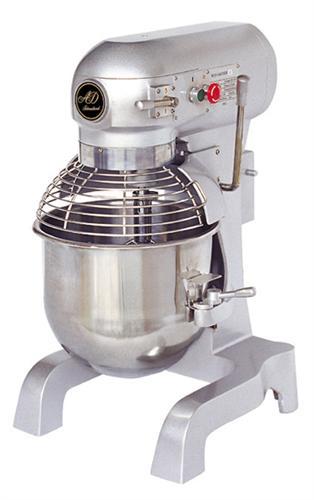 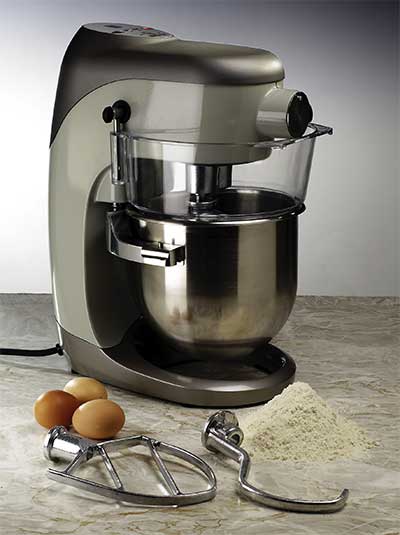 Trancheuse à viande
Disque lame rotatif sur un plateau.
Trancher finement une pièce de viande ou de charcuterie.
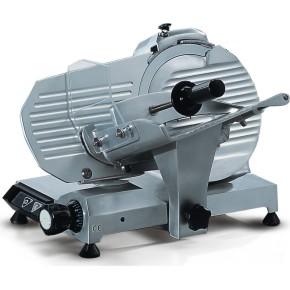 La girafe
La girafe est aussi appelée fouet ou mixeur plongeant. Elle permet de réduire les légumes en purée, d'émulsionner et d'homogénéiser certaines sauces. Elle permet de travailler directement dans le récipient de cuisson et limite grâce à ceci les manipulations ou transvasements. La girafe est un appareil qui est très dangereux et à manipuler avec précaution.
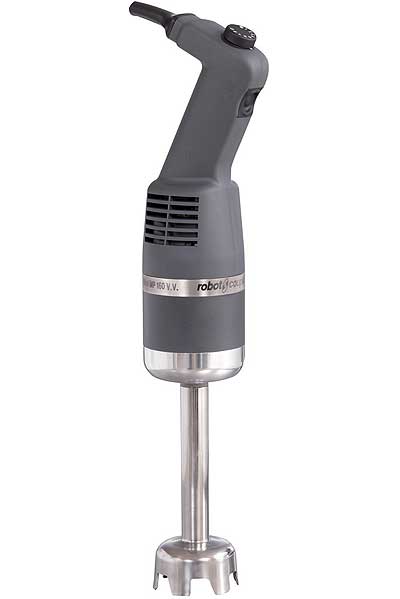 4
LES  ÉNERGIES  UTILISÉES
PIANO OU MODULE DE CUISSON
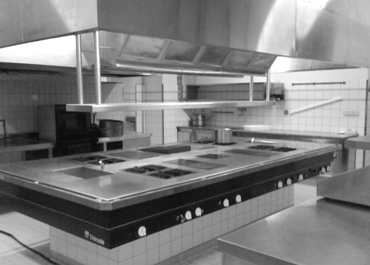 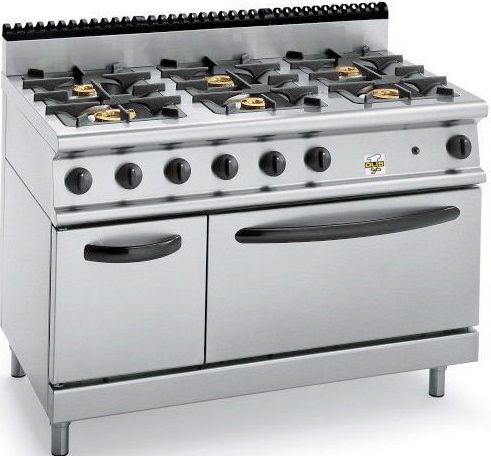 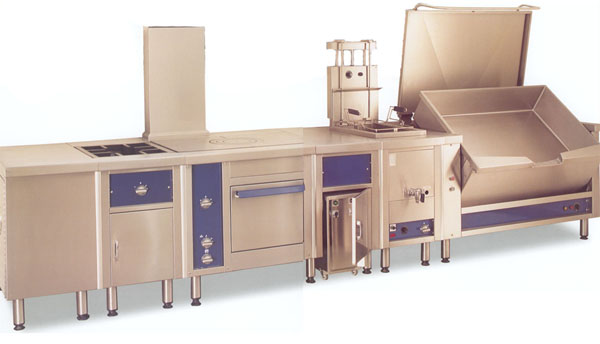 Four convoyeur
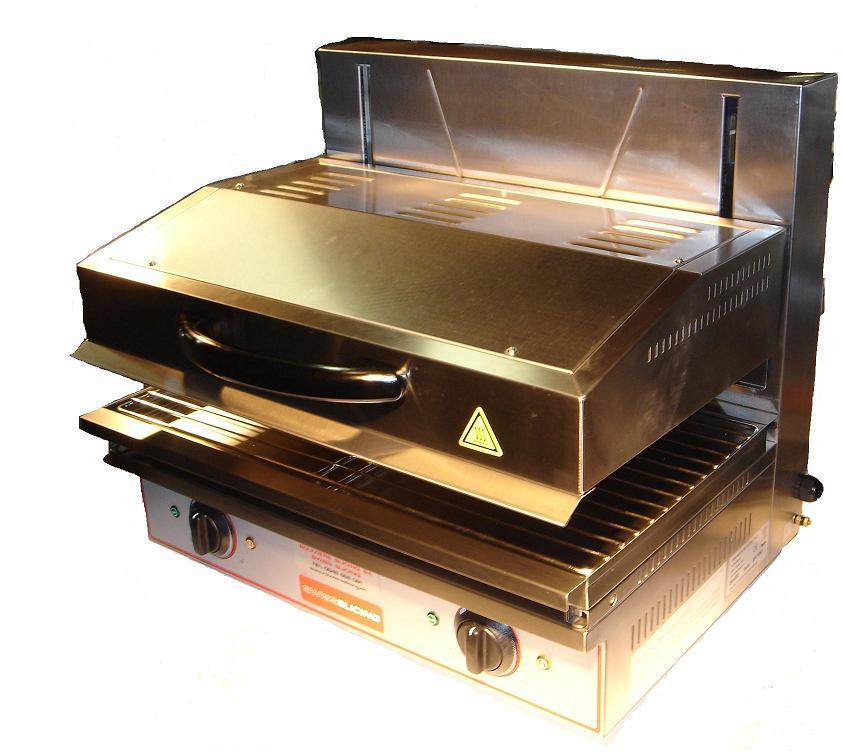 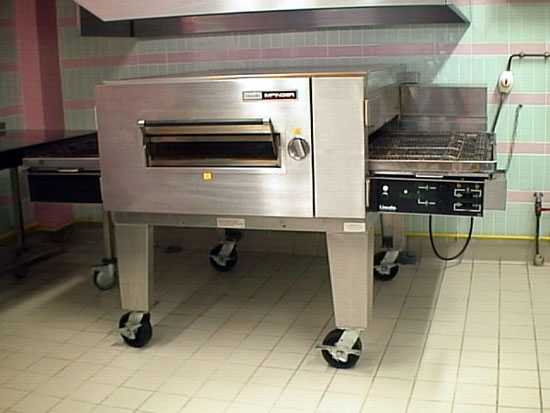 Salamandre
Plaque à induction
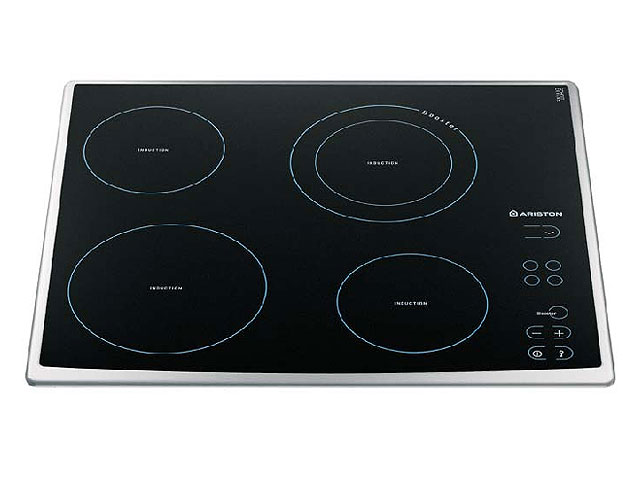 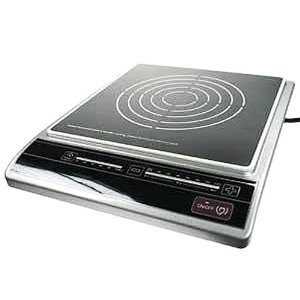 Le chauffage des préparations nécessite l’utilisation de matériaux pouvant être traversés par des ondes électromagnétiques, comme le verre, la céramique, les matières plastiques, la porcelaine, les faïences, le carton, à l’exception des métaux.
Four à micro-ondes
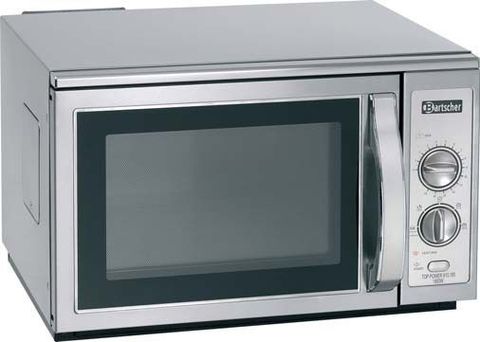 UTILISATIONS
Décongélation: pâtes, produits cuits, congelés, fruits frais congelés…
Réchauffage rapide de préparations
Ramollissement: fondant, beurre…
Cuissons rapide des poissons, légumes et fruits…
Armoire de conservation à température variable
Elle sert à conserver les produits selon le froid désiré. Exemples: 
+16°C  Chocolats
+4°C  Pâtisserie prête à la vente
-18°C Conservateur des pâtisseries
-20°C stockage des glaces
Matériel frigorifique
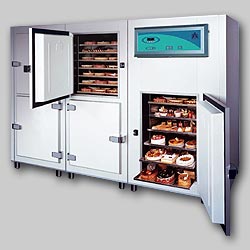 LE PETIT MATERIEL
CHINOIS
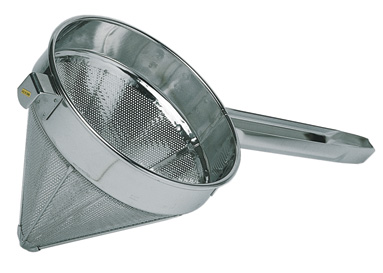 CHINOIS ÉTAMINE
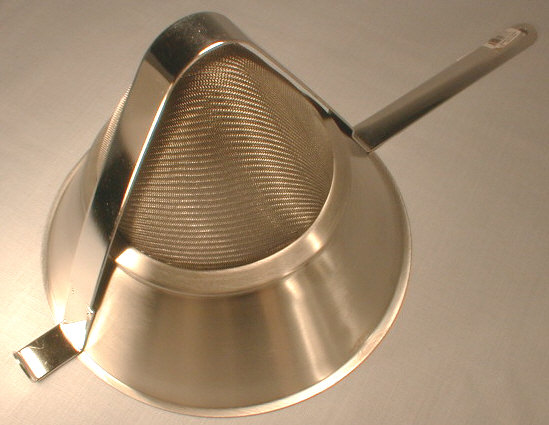 ÉCUMOIRE
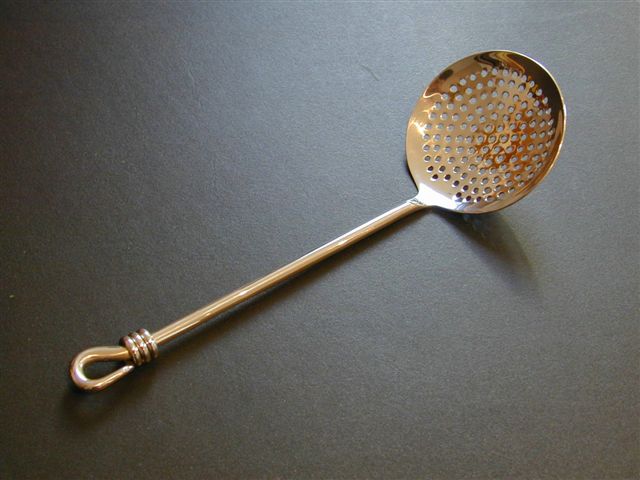 ARAIGNÉE
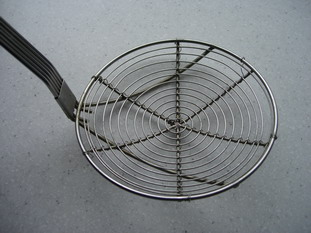 PASSOIRE
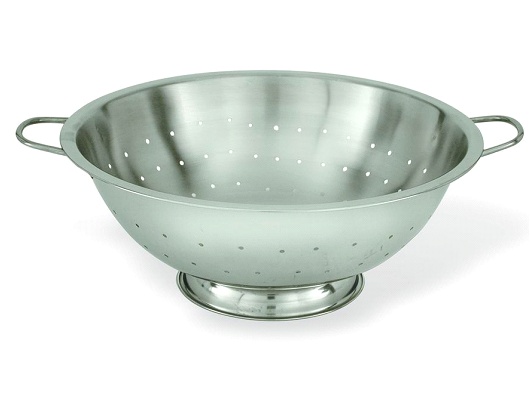 PASSOIRES FINES
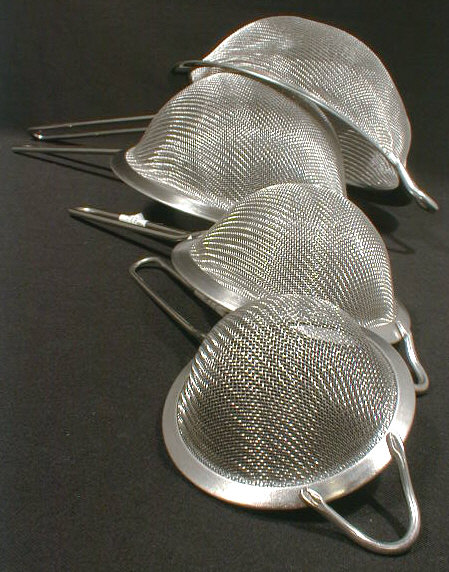 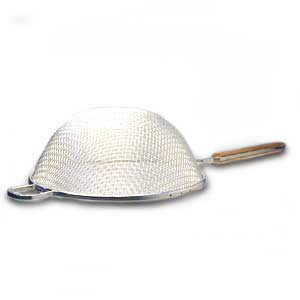 TAMIS
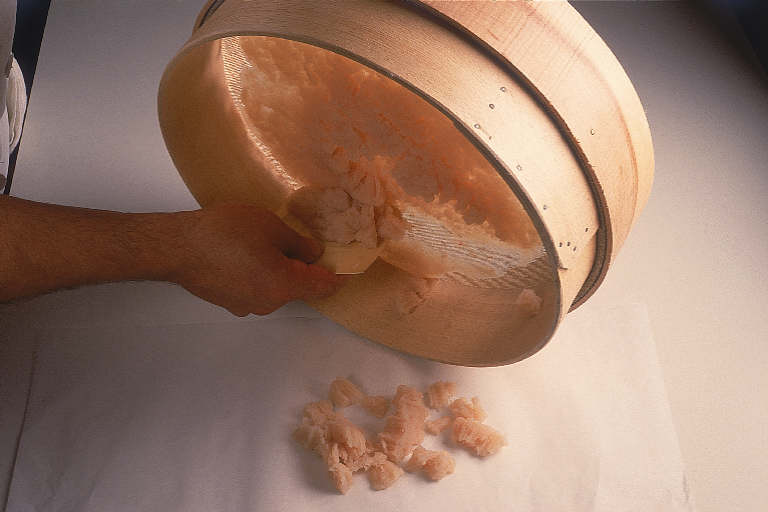 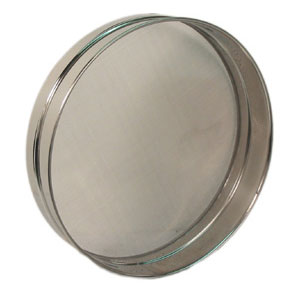 MOULINS À LÉGUMES
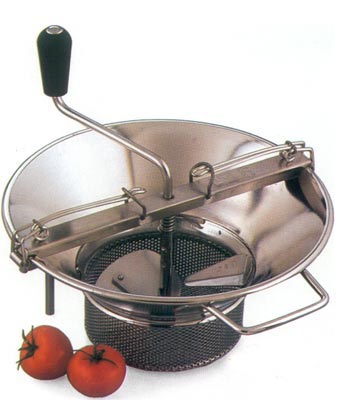 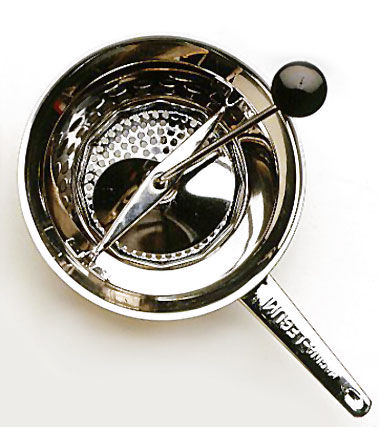 MANDOLINE
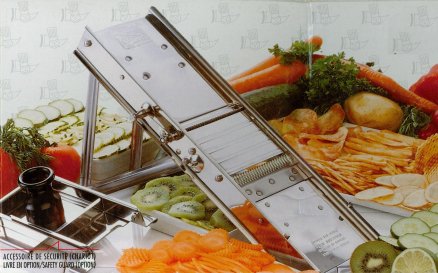 BALANCE ÉLECTRONIQUE
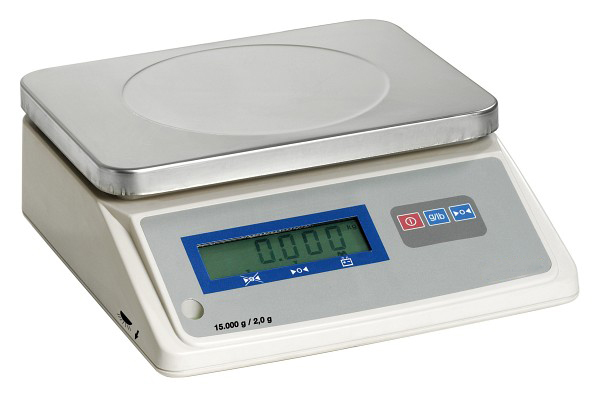 ROULEAU À PATISSERIE
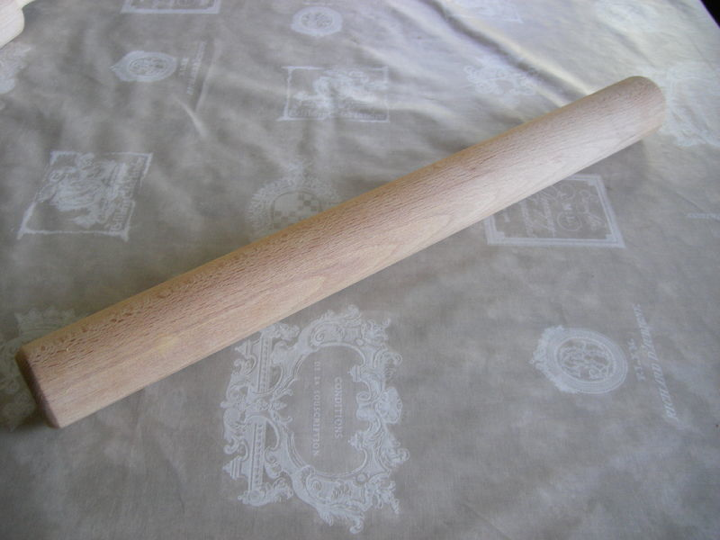 Spatules plates ou coudées
Servent à lisser, masquer, égaliser, et aussi à tourner viandes et poissons délicats.
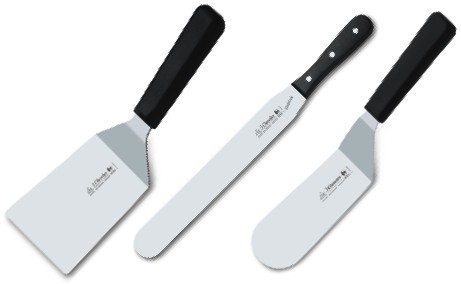 23
Pinces
Servent à tourner les viandes, sortir les choses du four… c’est le prolongement de votre main.
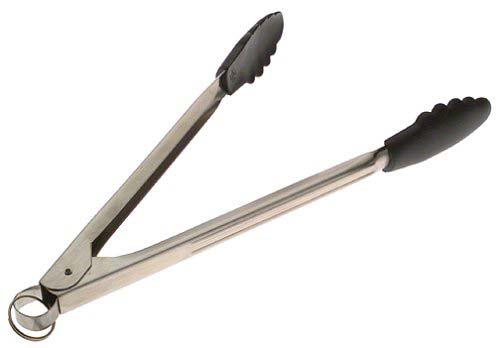 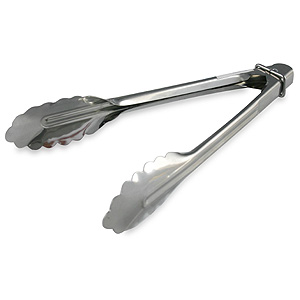 24
FOUET
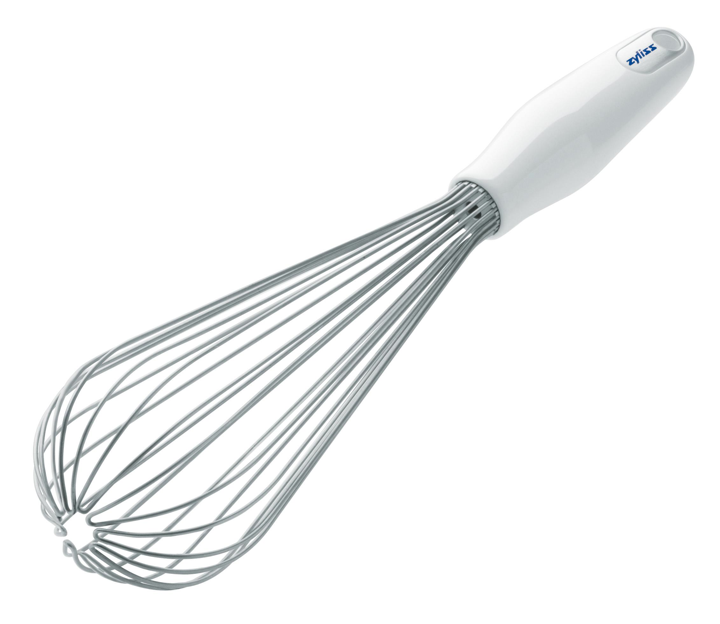 Raclettes (maryses) de caoutchouc
Permettent de corner efficacement.
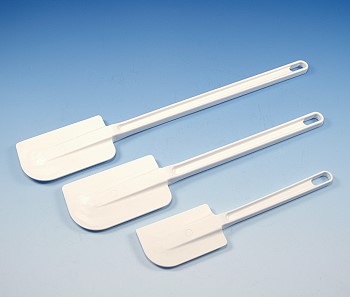 26
Pinceau
Dorer les pièces de pâtisserie avant cuisson, lustrer les grillades…
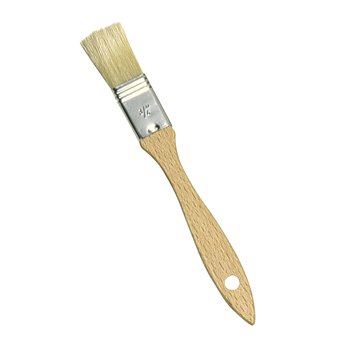 27